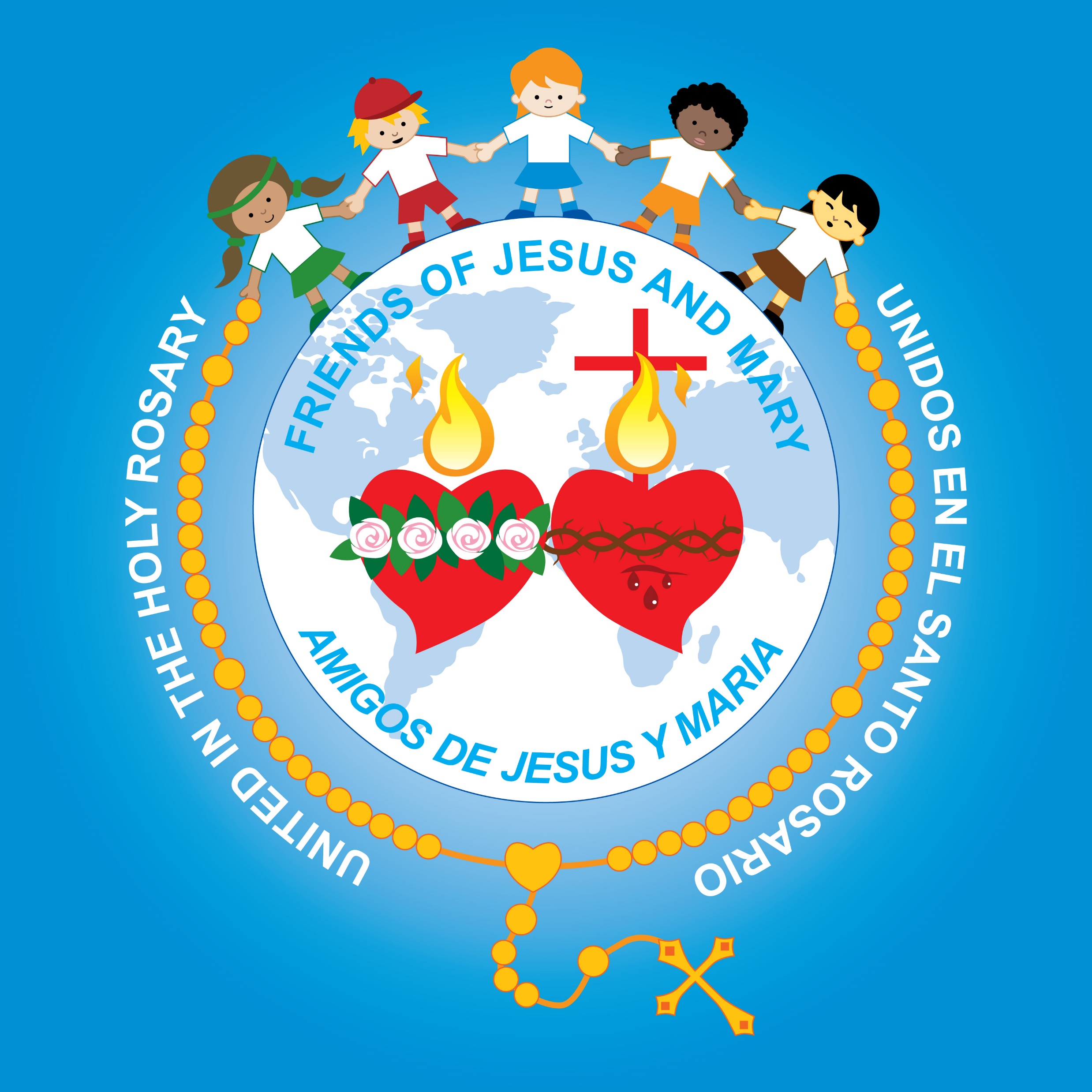 Amigos de Jesús y María
Ciclo A - VI Domingo de Pascua
Juan 14, 15-21 
Él les dará…el Espíritu de la Verdad
www.fcpeace.org
Él les dará…el Espíritu de la Verdad
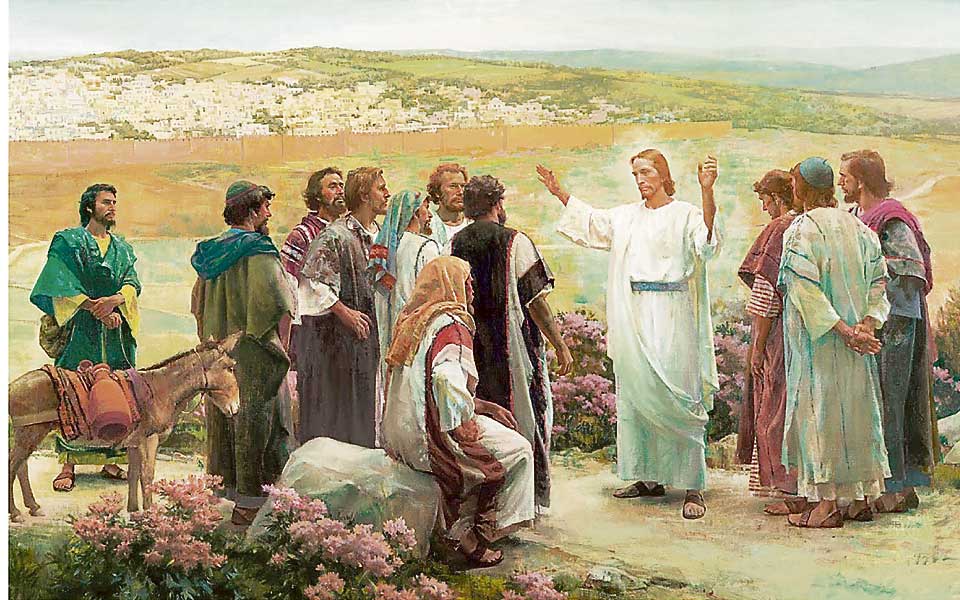 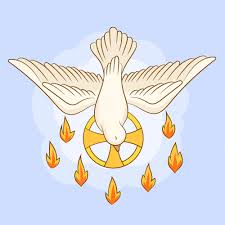 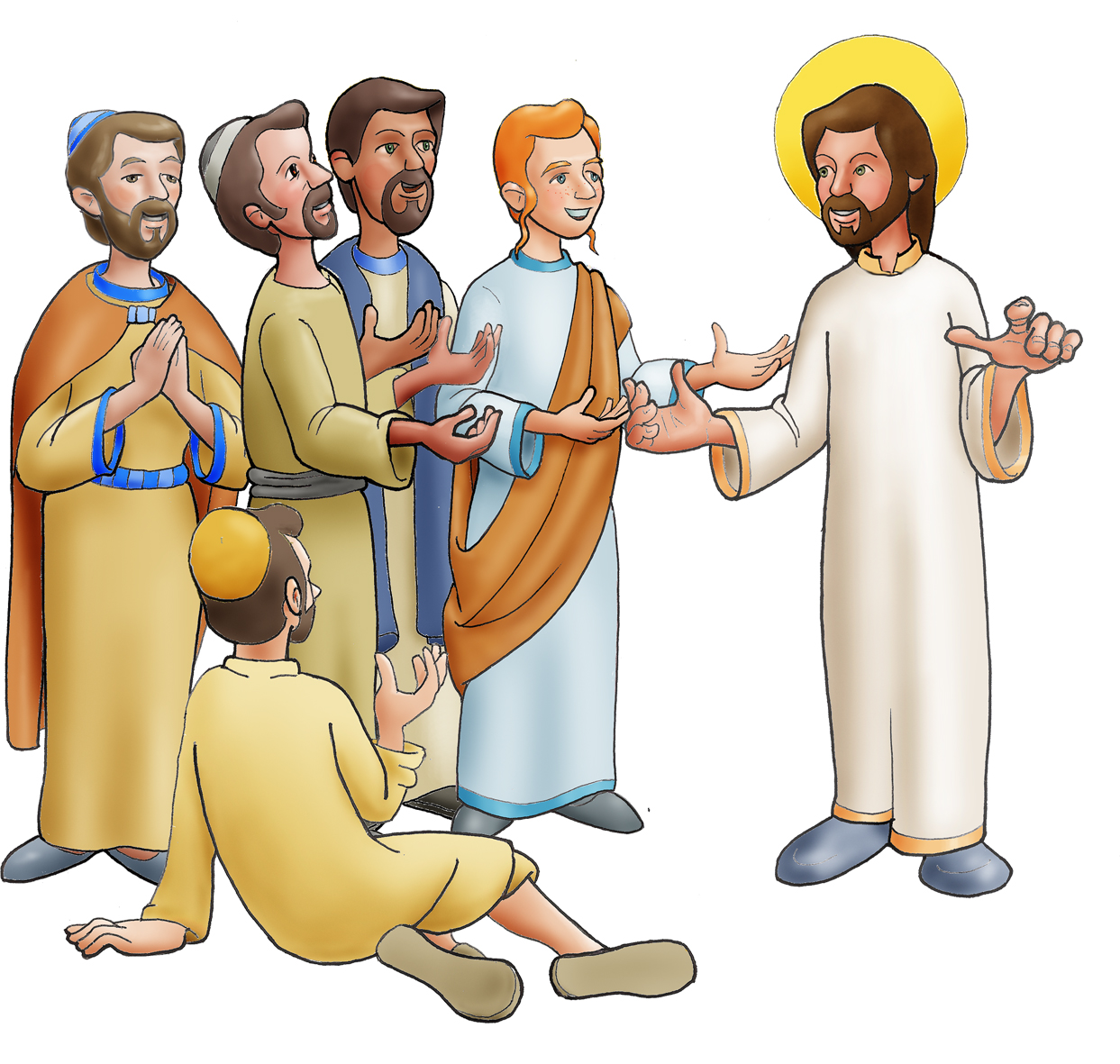 En aquel tiempo, Jesús dijo a sus discípulos: “Si me aman, cumplirán mis mandamientos; y yo le rogaré al Padre y él les dará otro Paráclito para que esté siempre con ustedes, el Espíritu de la verdad. El mundo no puede recibirlo, porque no lo ve ni lo conoce; ustedes, en cambio, sí lo conocen, porque habita entre ustedes y estará en ustedes.
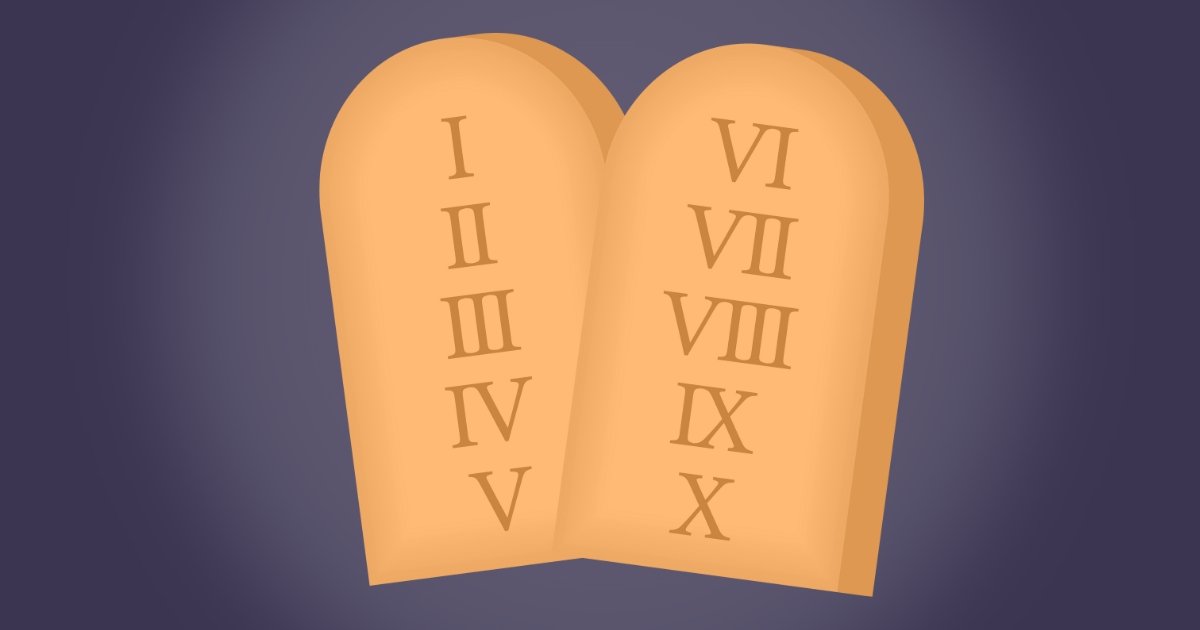 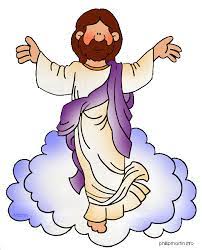 No los dejaré desamparados, sino que volveré a ustedes. Dentro de poco, el mundo no me verá más, pero ustedes sí me verán, porque yo permanezco vivo y ustedes también vivirán. En aquel día entenderán que yo estoy en mi Padre, ustedes en mí y yo en ustedes.
El que acepta mis mandamientos y los cumple, ése me ama. Al que me ama a mí, lo amará mi Padre, yo también lo amaré y me manifestaré a él”.
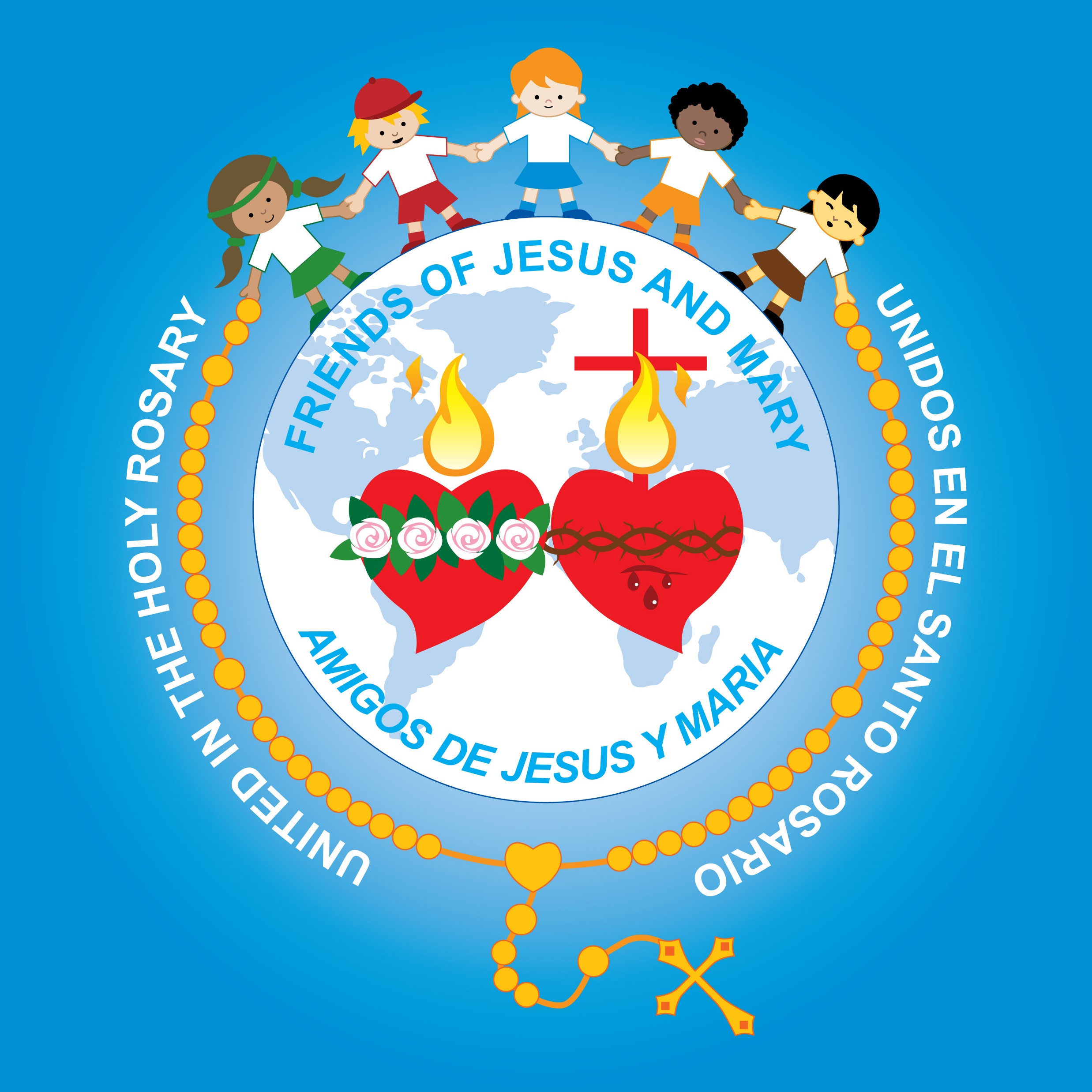 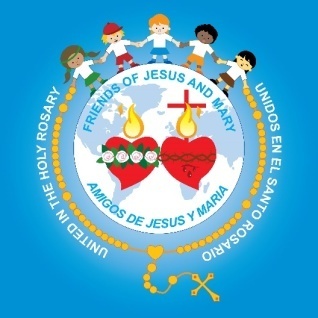 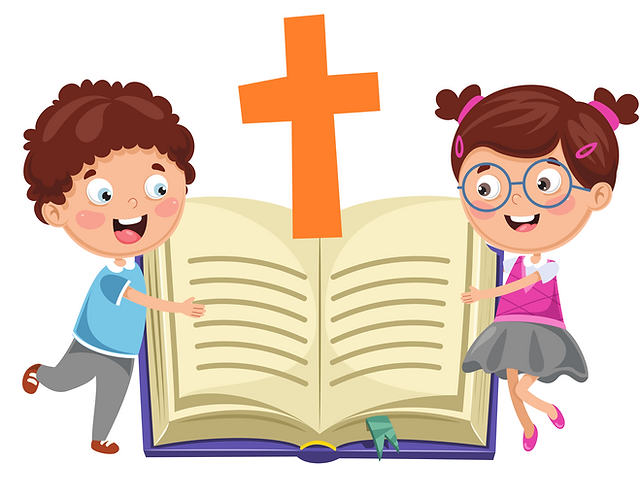 La Palabra del Señor,
Gloria a Ti, Señor Jesús.
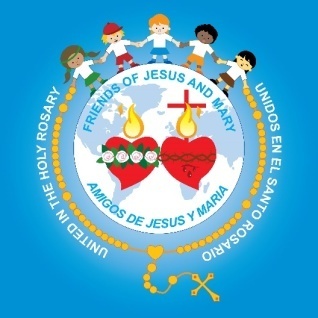 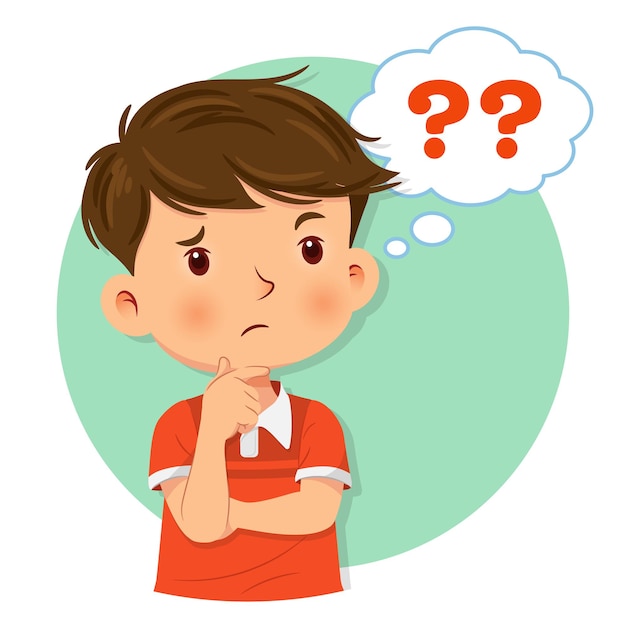 Reflexión
Jesús dijo que, si lo amamos, cumpliremos sus mandamientos, ¿Por qué?
Cuando amamos a alguien, queremos agradarle y hacerle feliz. Y como Jesús es Dios, también confiamos que, lo que nos pide, es por nuestro bien; Él lo sabe todo, nos ama más que nadie, y quiere que seamos felices.
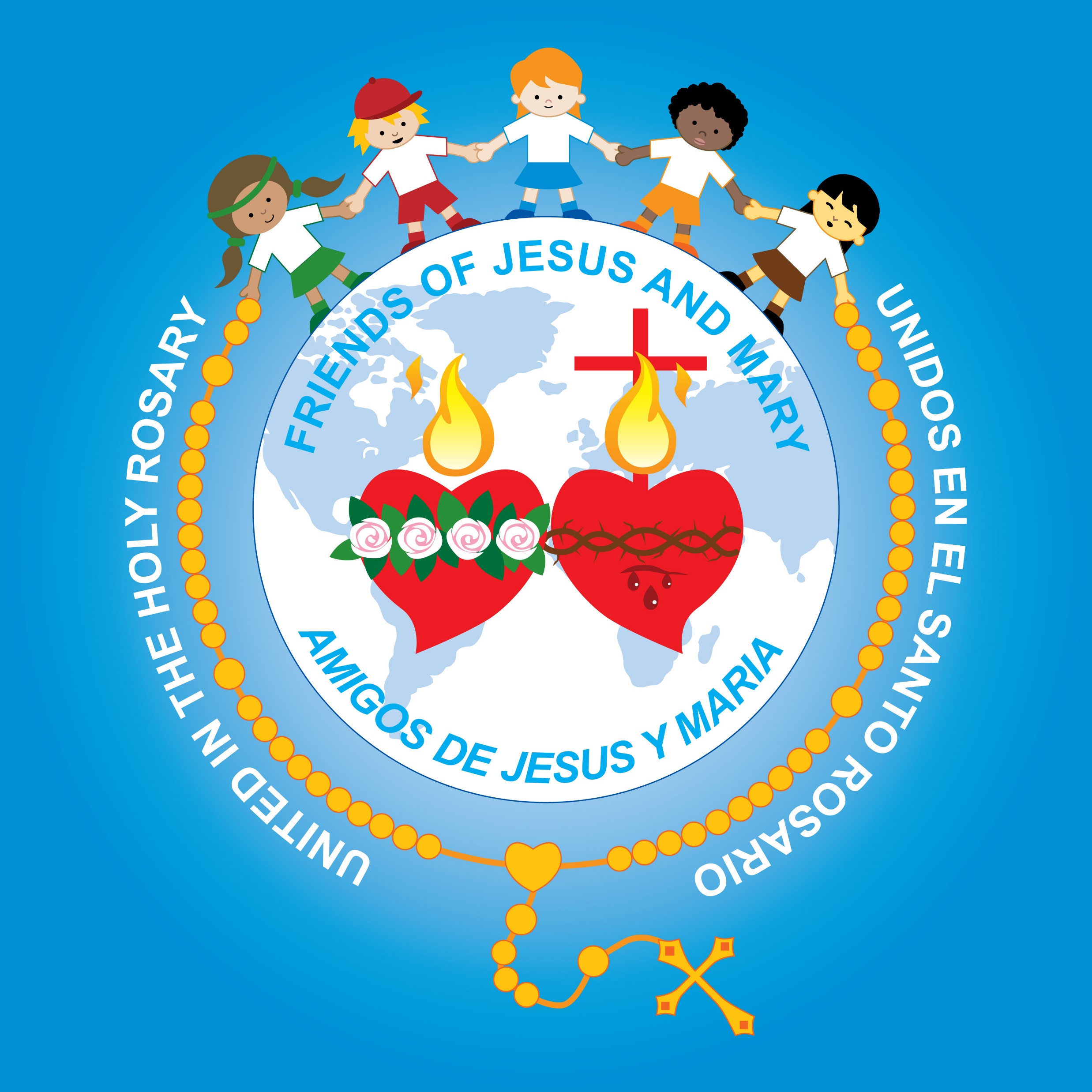 Jesús promete mandar un Paráclito,
¿Que es un Paráclito?
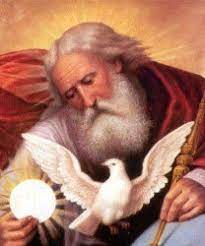 Alguien que nos protege o nos ayuda para que estemos bien.
Jesús llama a este Paráclito, el Espíritu de la verdad. Jesús había dicho que Él es el camino, la verdad. Y la vida.
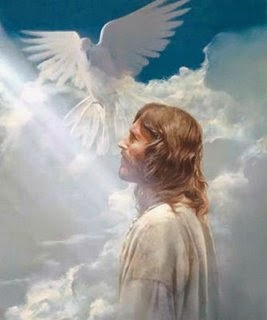 ¿Qué nos está diciendo Jesús?
Él y el Espíritu de la verdad son uno.
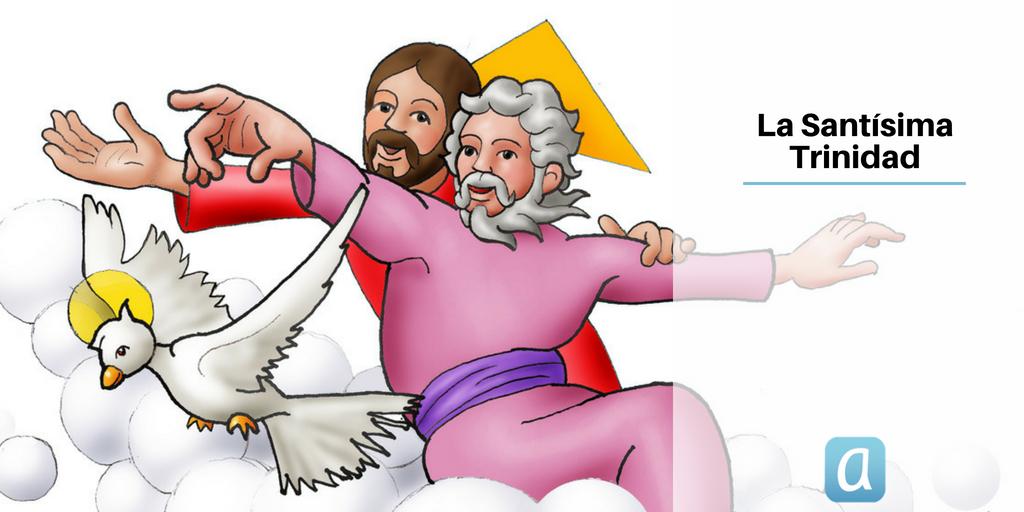 También dijo que Él y su Padre son uno. Dios Padre, Hijo, e Espíritu Santo: un Dios en tres personas.
¿Cómo se llama este misterio de nuestra fe?
La Santísima Trinidad
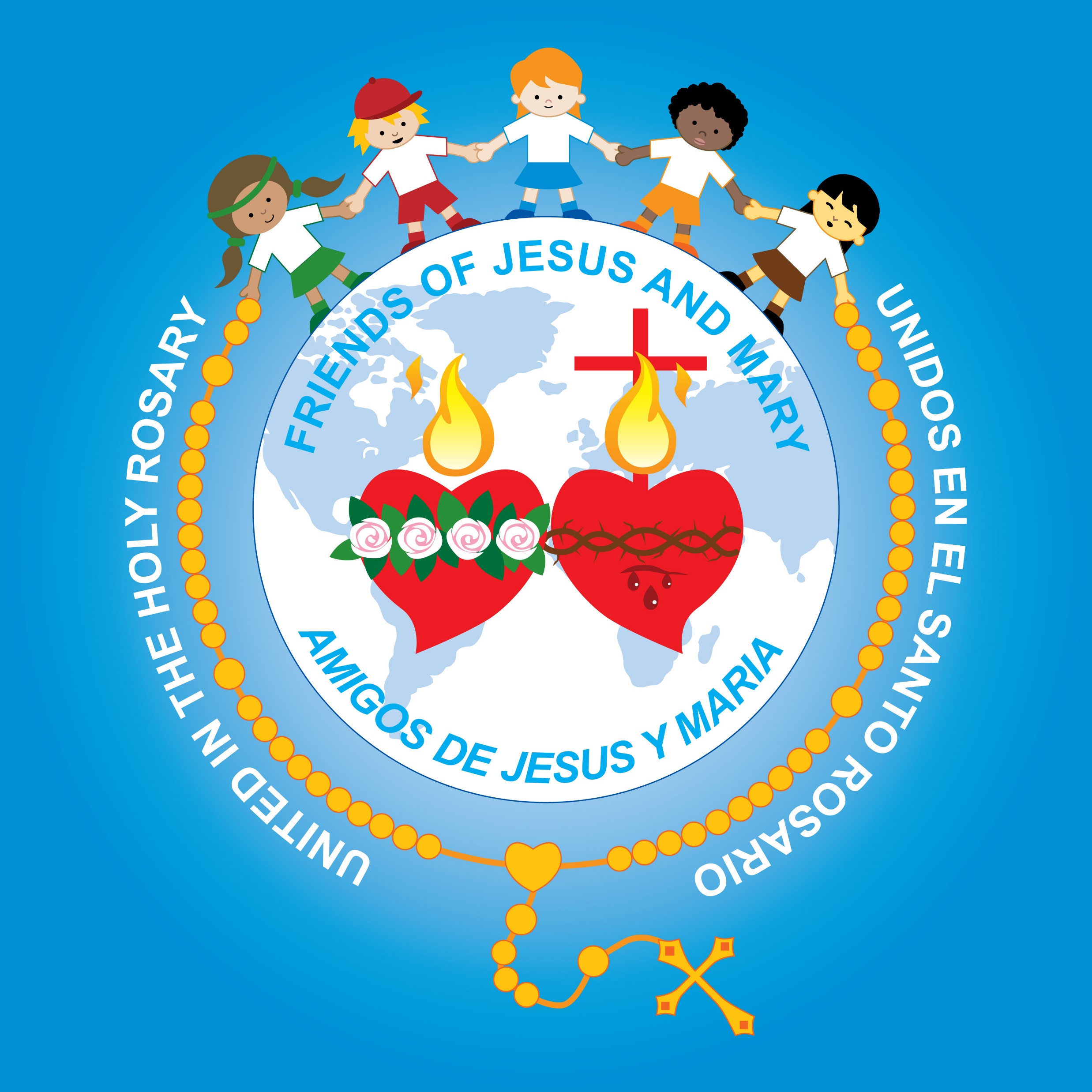 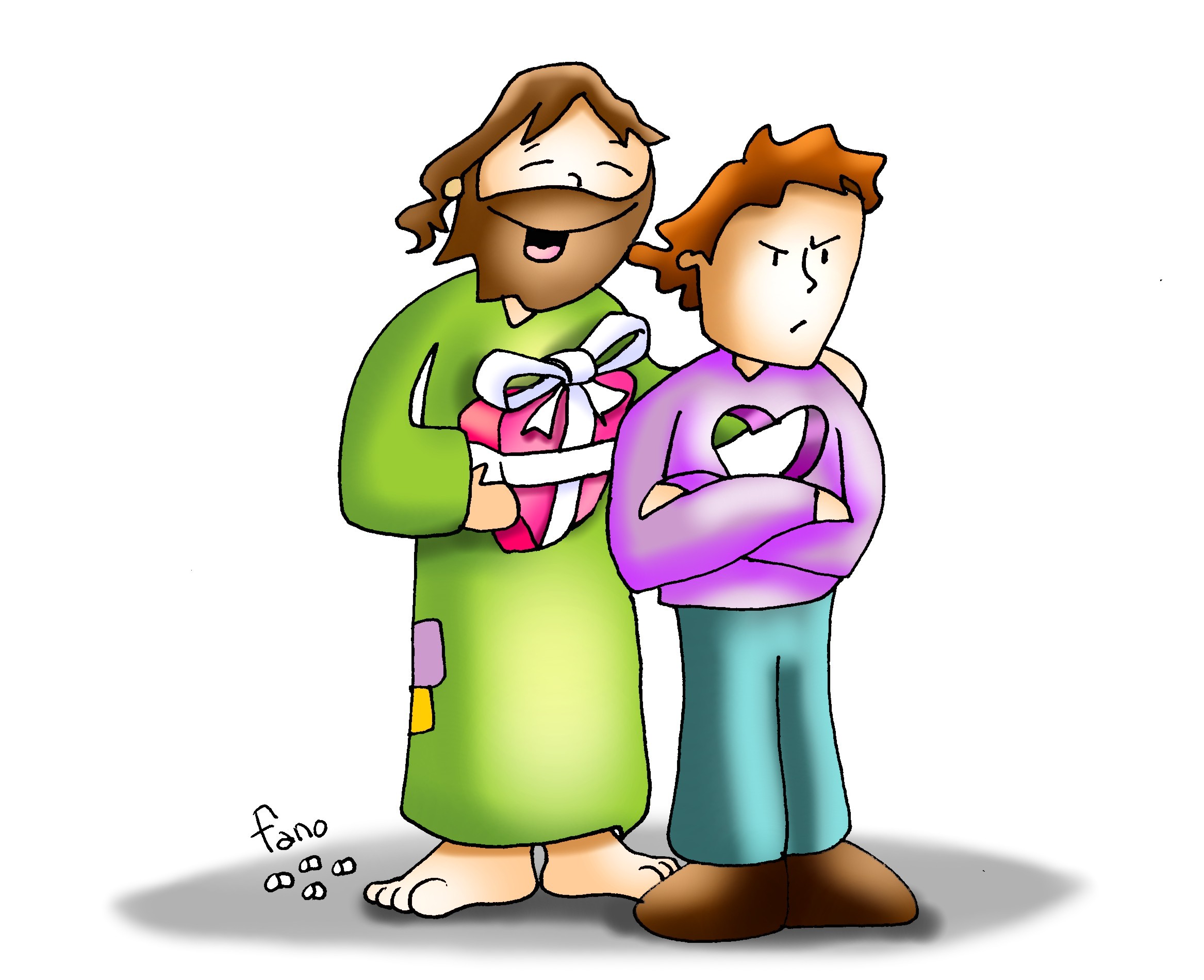 Jesús dice que el mundo no puede recibir el Paráclito porque no lo conoce.
¿Por qué?
El mundo no reconoce a Jesús porque tiene el corazón lleno de pecado y no quiere arrepentirse. Por la misma razón, no reconoce al Espíritu de la verdad.
Jesús dijo que Él permanecería vivo entre ellos y ellos también vivirían, ¿Cómo?
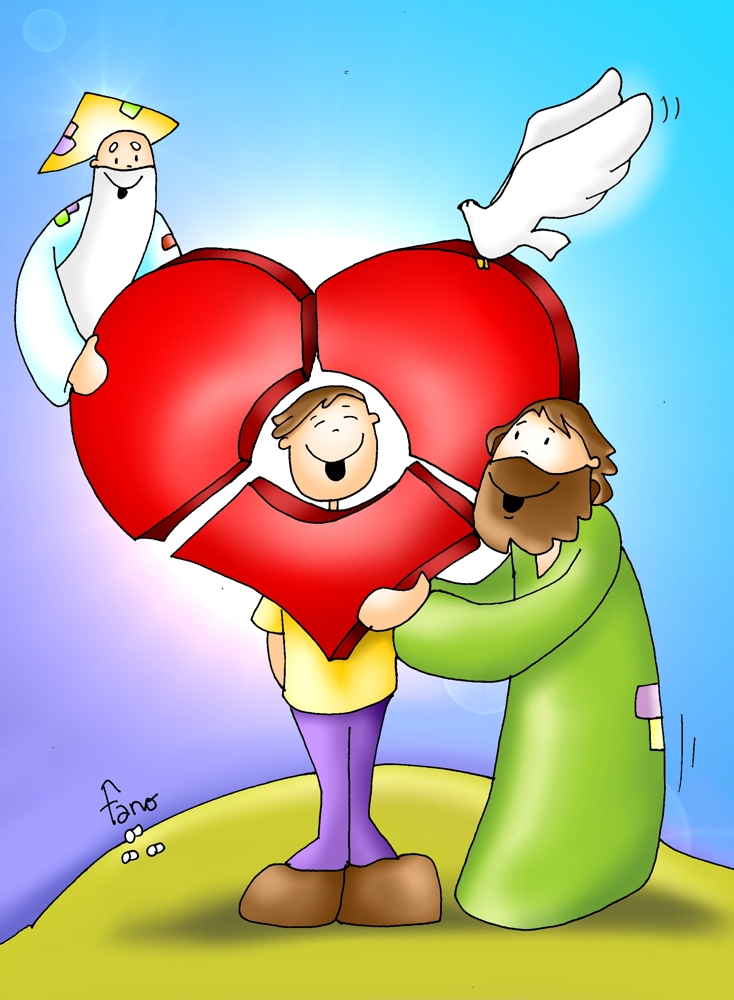 El Espíritu Santo en el corazón de las personas que aman y obedecen a Dios es la presencia de Jesús, porque son uno. El misterio de la Santísima Trinidad, tres personas, un Dios, no lo podemos entender, pero lo aceptamos con fe porque sabemos que Dios no dice mentiras.
Jesús prometió manifestarse a los que lo aman, ¿Cómo se manifiesta Jesús a nosotros?
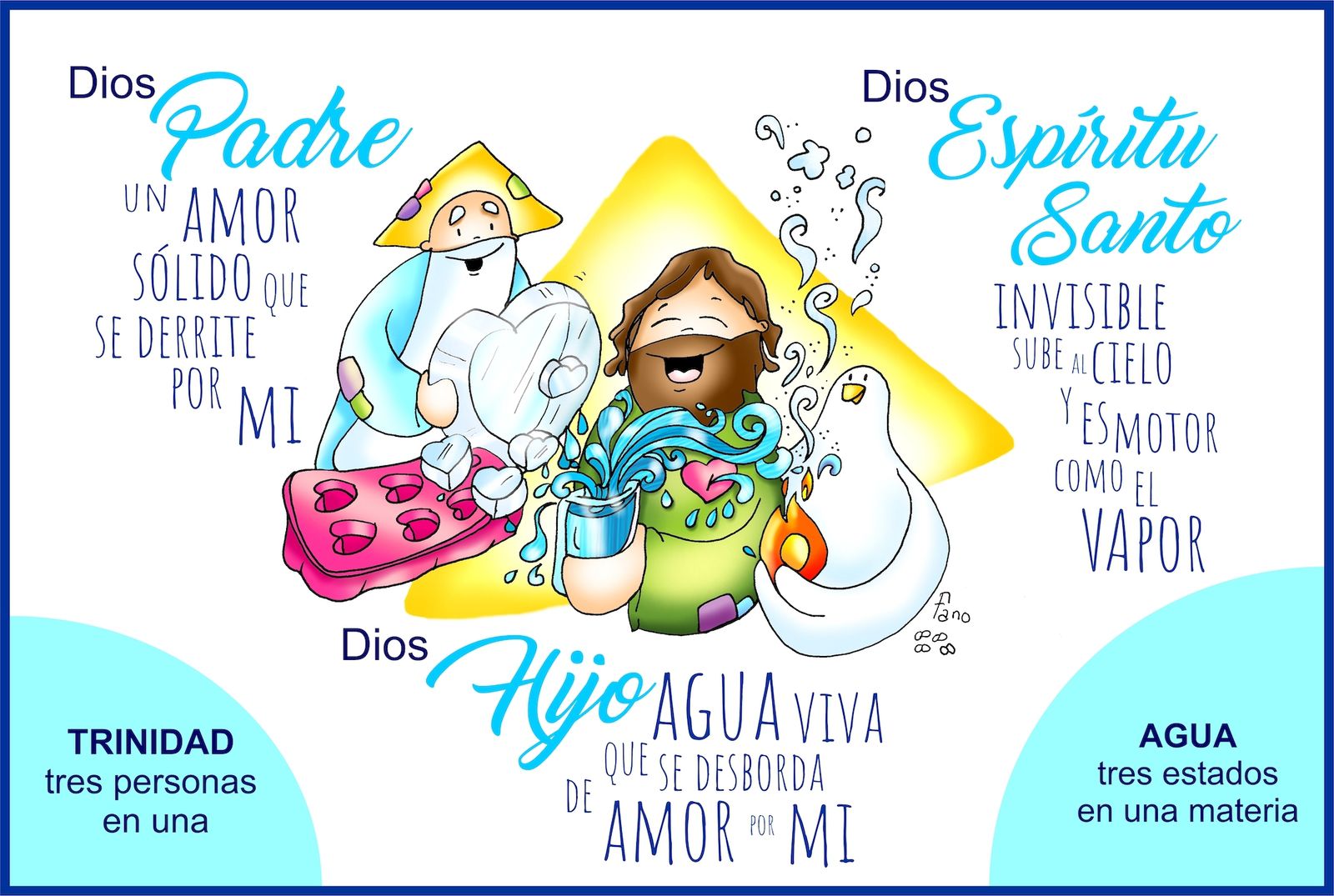 Dios se revela en nuestro corazón con buenas ideas, con la conciencia, con sentimientos de gozo, amor y compasión para otros; también se revela a través de otras personas.
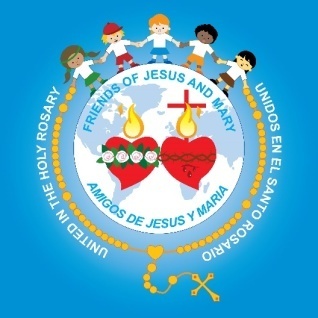 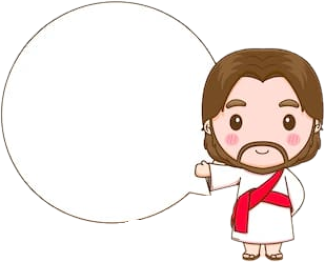 Actividad
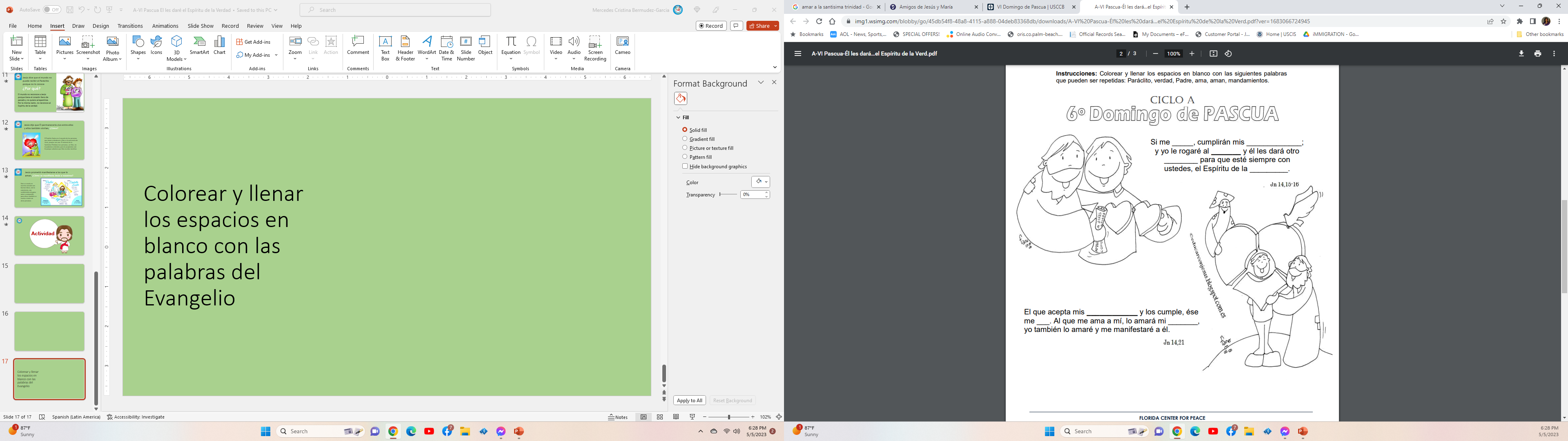 ama
mandamientos
Padre
Paráclito
verdad
Colorear y llenar los espacios en blanco con las palabras del Evangelio.
mandamientos
ama
Padre
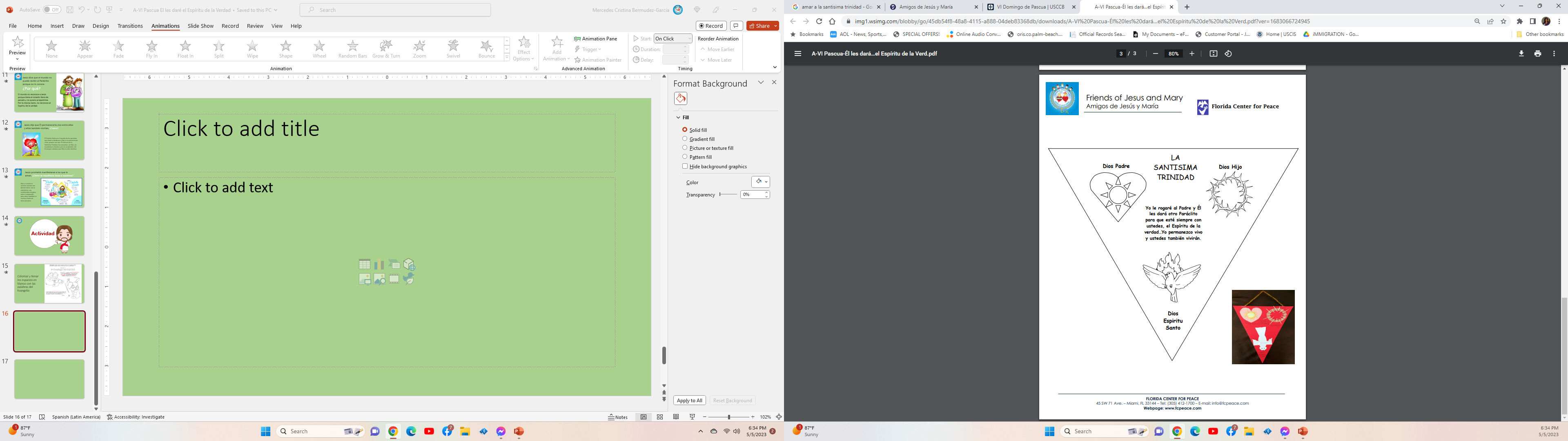 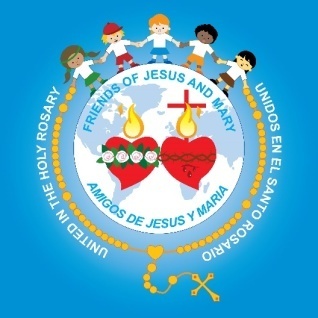 Oración
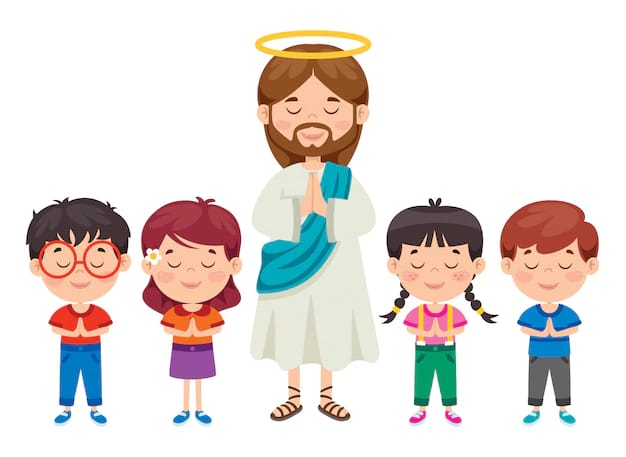 Jesús, gracias por mandar el Espíritu de la verdad para cuidarnos, guiarnos y amarnos. Ayúdame a amarte y obedecerte más todos los días para oír tu voz en mi corazón y para glorificarte siempre. 
Amén.
LA SANTISIMA TRINIDAD, Silvia Granda Garzón